https://goapplytexas.org/
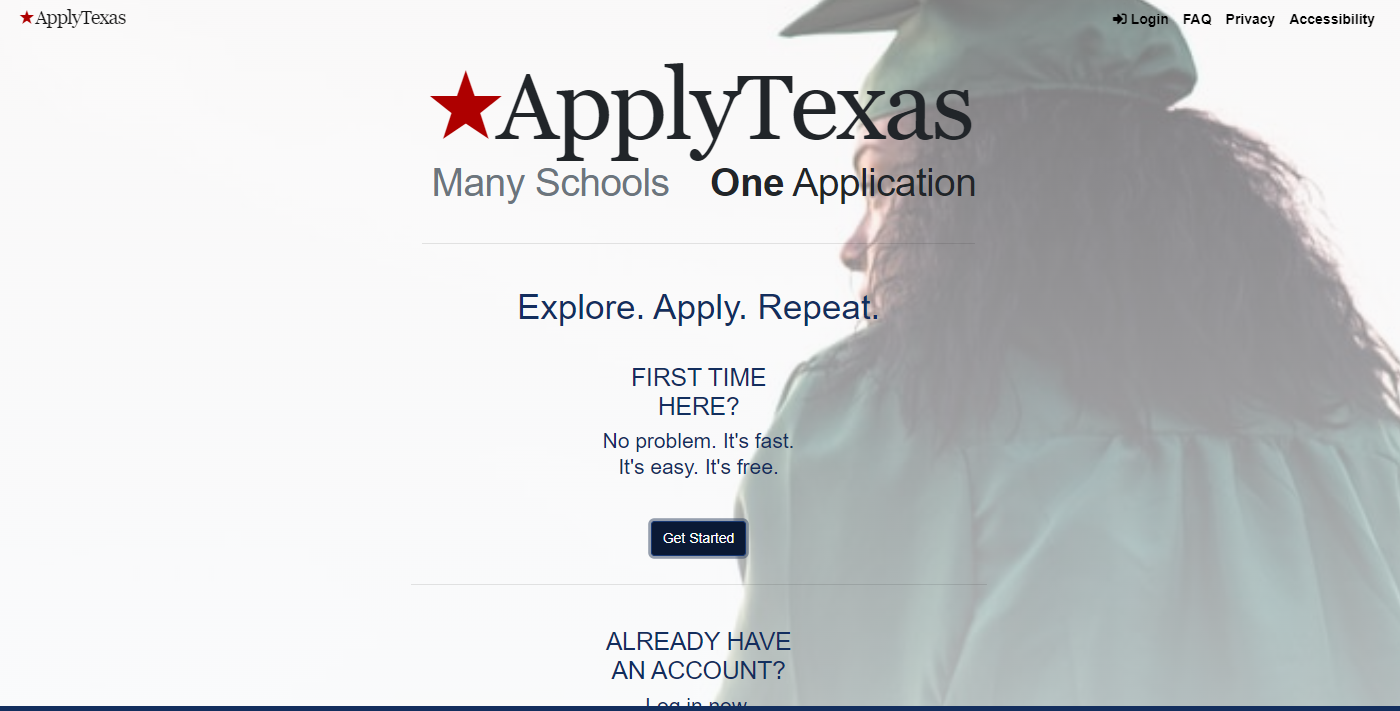 Create username and password. Use email address you check most often.
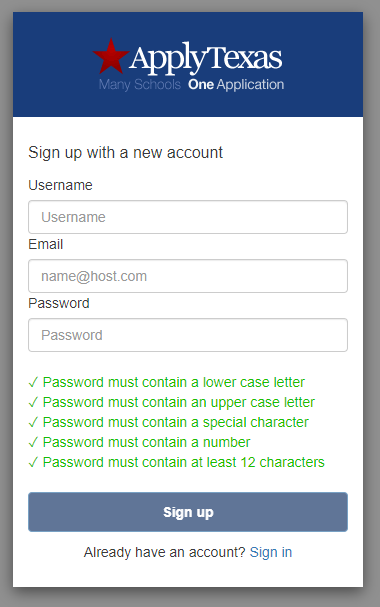 Password Requirements
12 or more characters
Lower case letter
Upper case letter
Special character
Number
Verify your email from within your email account& Continue
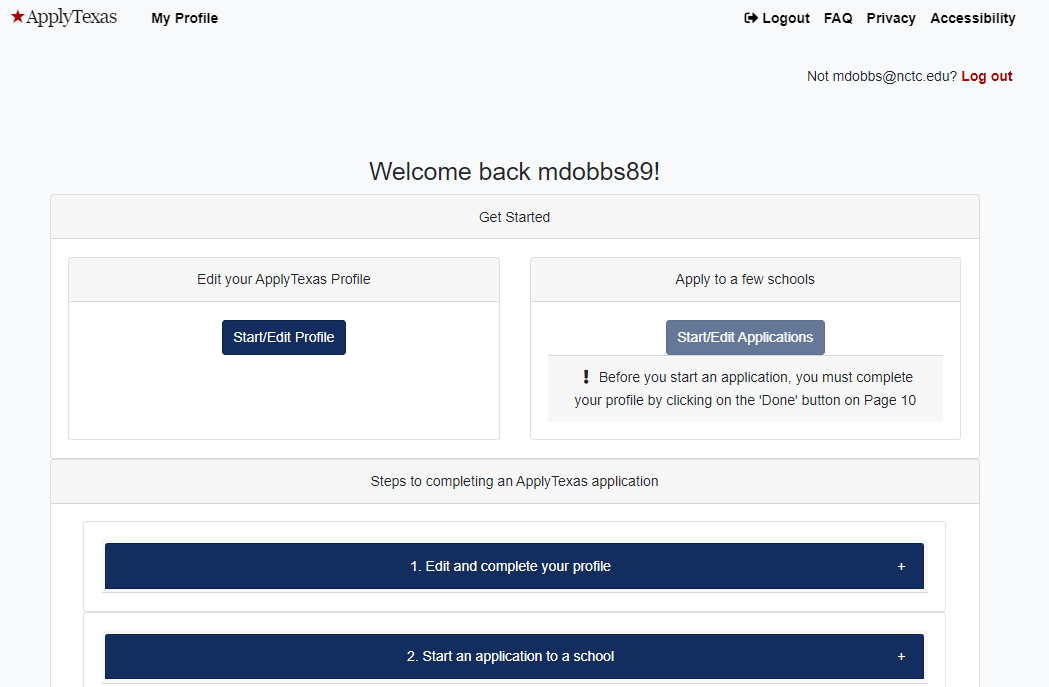 Start/Edit Profile
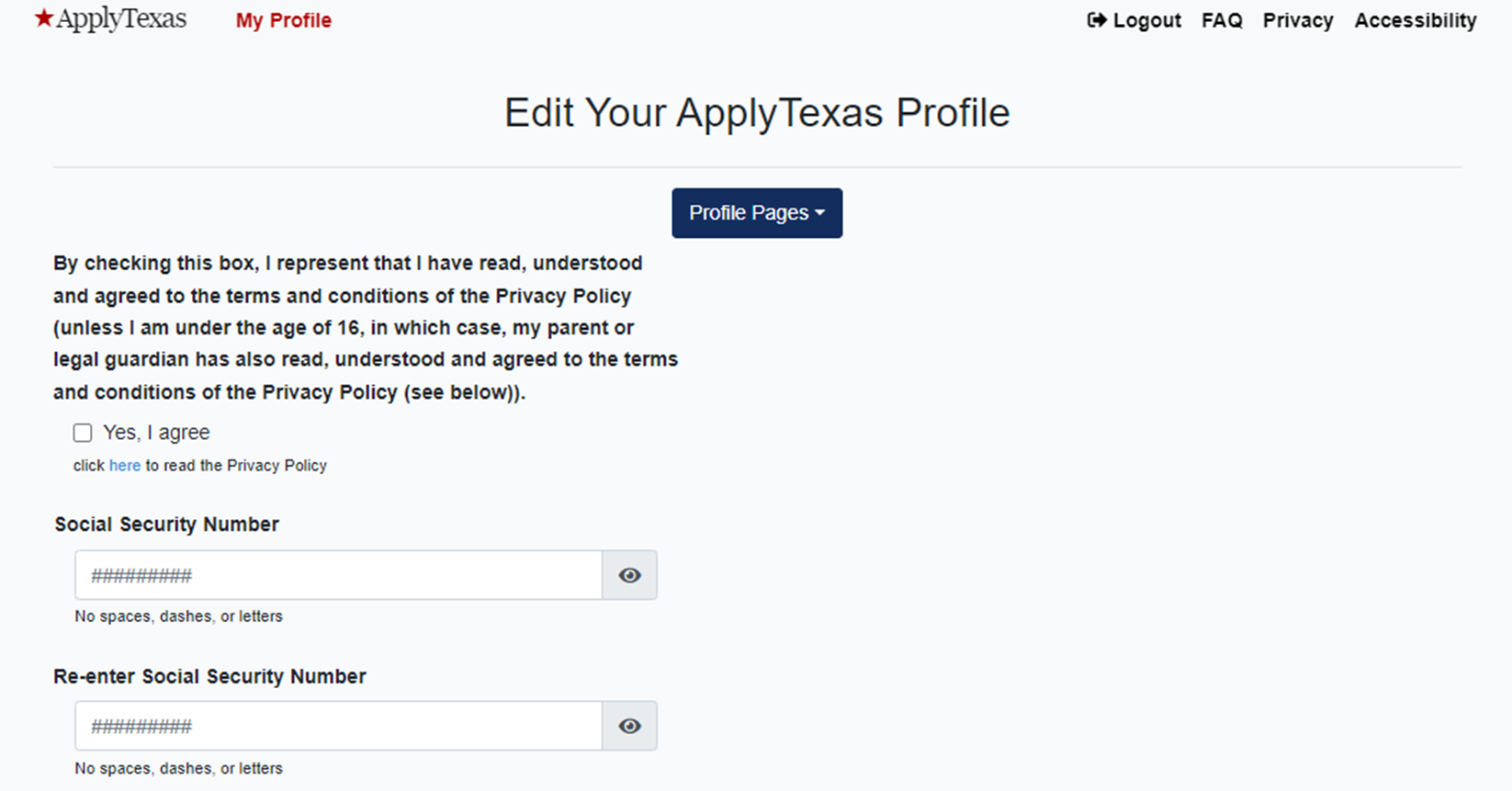 Check 
Yes, I agree
 to Privacy Policy
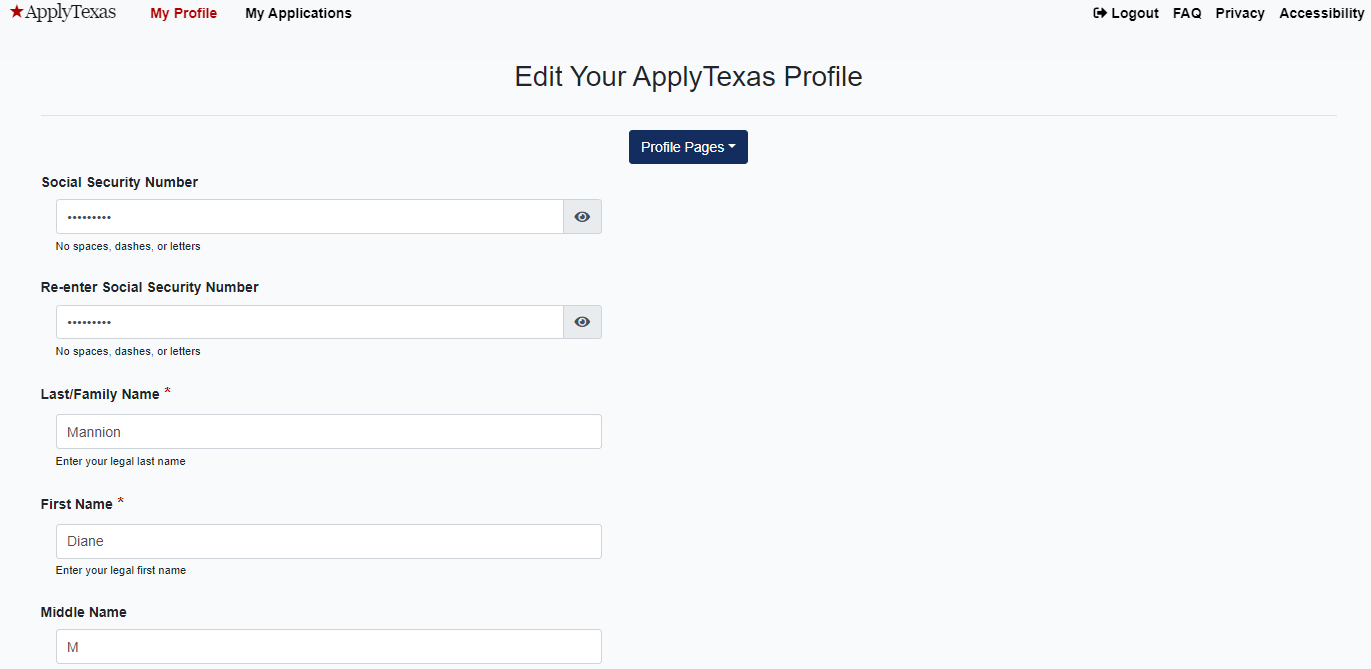 Enter your Social Security number if you have one
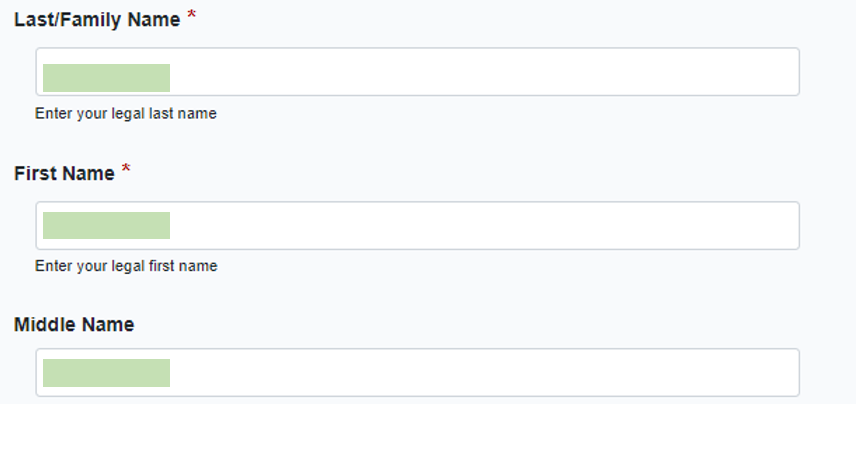 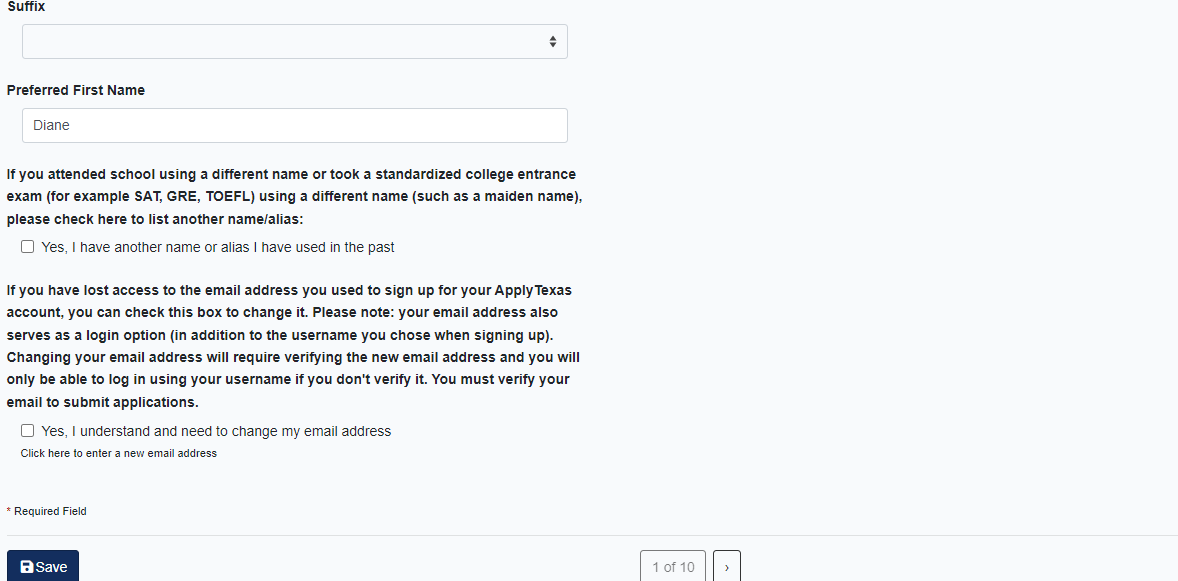 Will typically 
NOT check these
Proceed
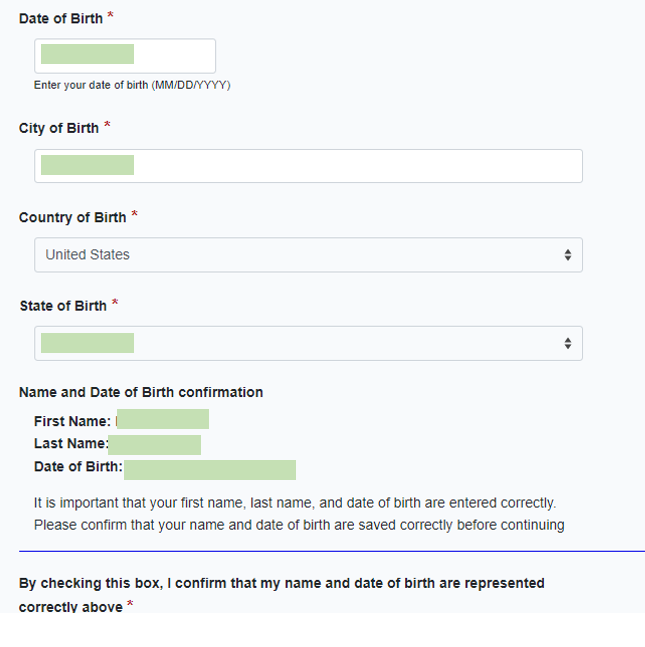 Type in your birthday
Review for accuracy
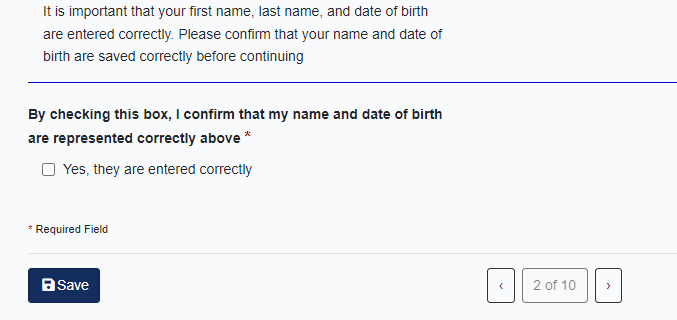 Check box if correct
Proceed
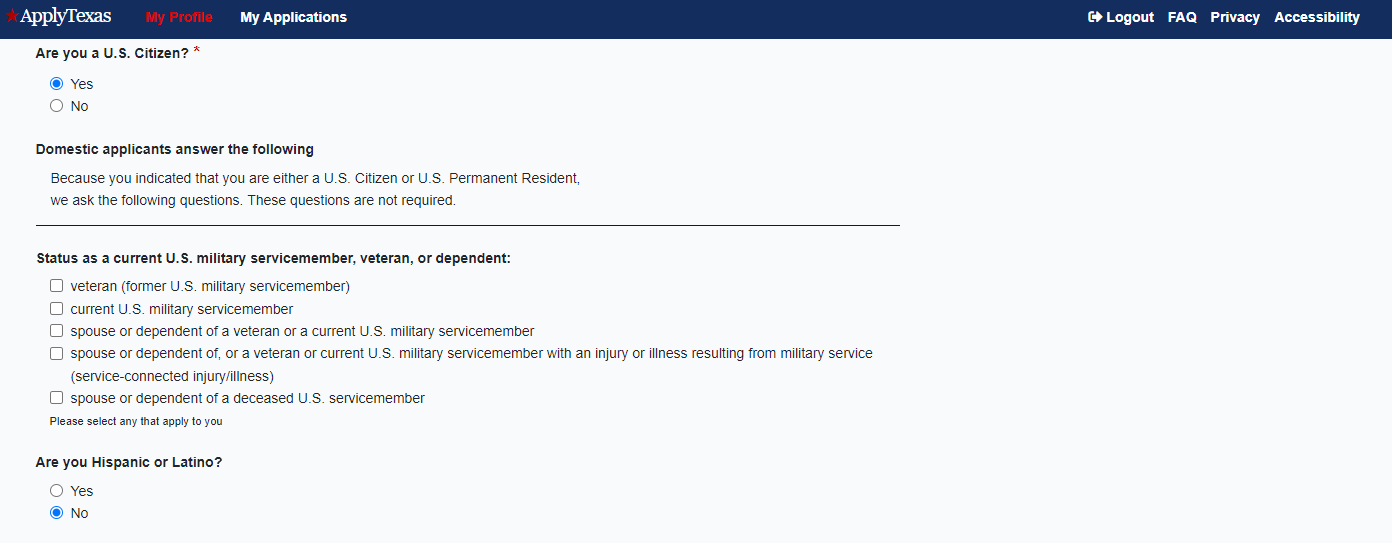 Typically Yes. Check No if you are not a US citizen.
Leave blank unless your parent has served in the military
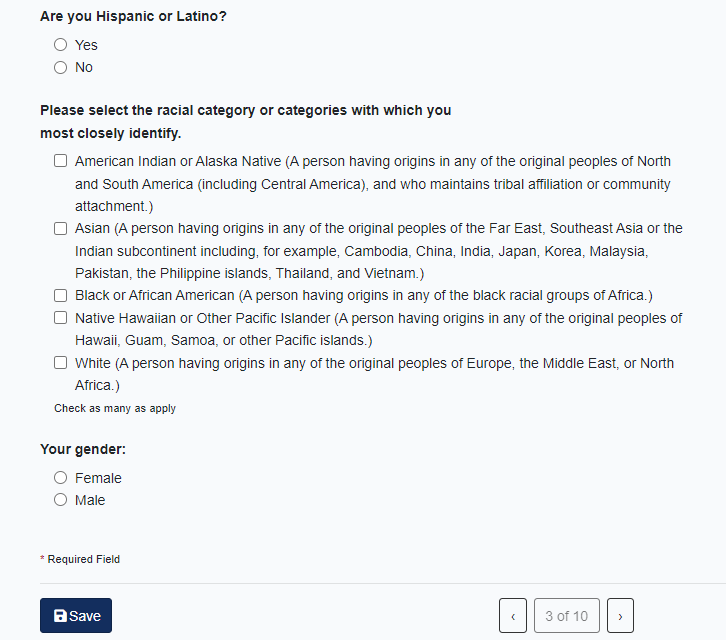 Select all that apply or leave blank
Proceed
Enter your home address
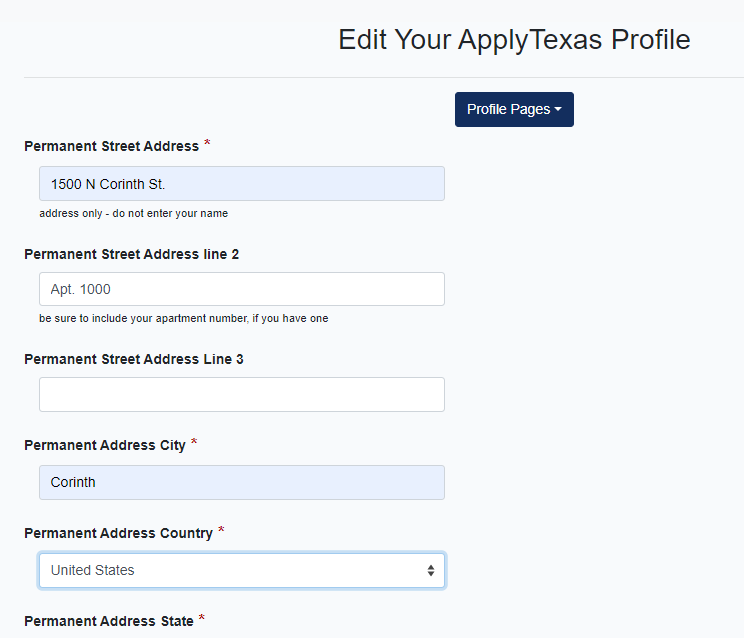 Apartment, building, or lot number if you have one
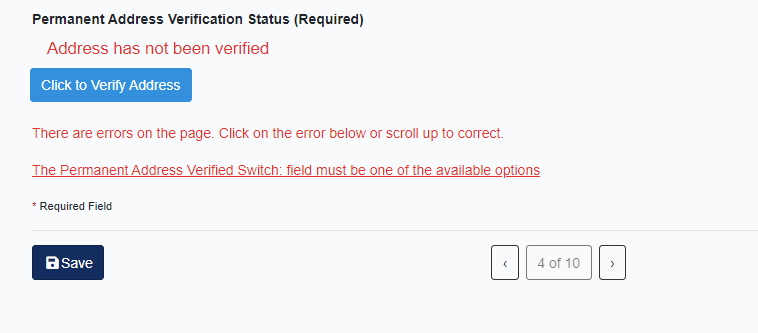 Click
Proceed
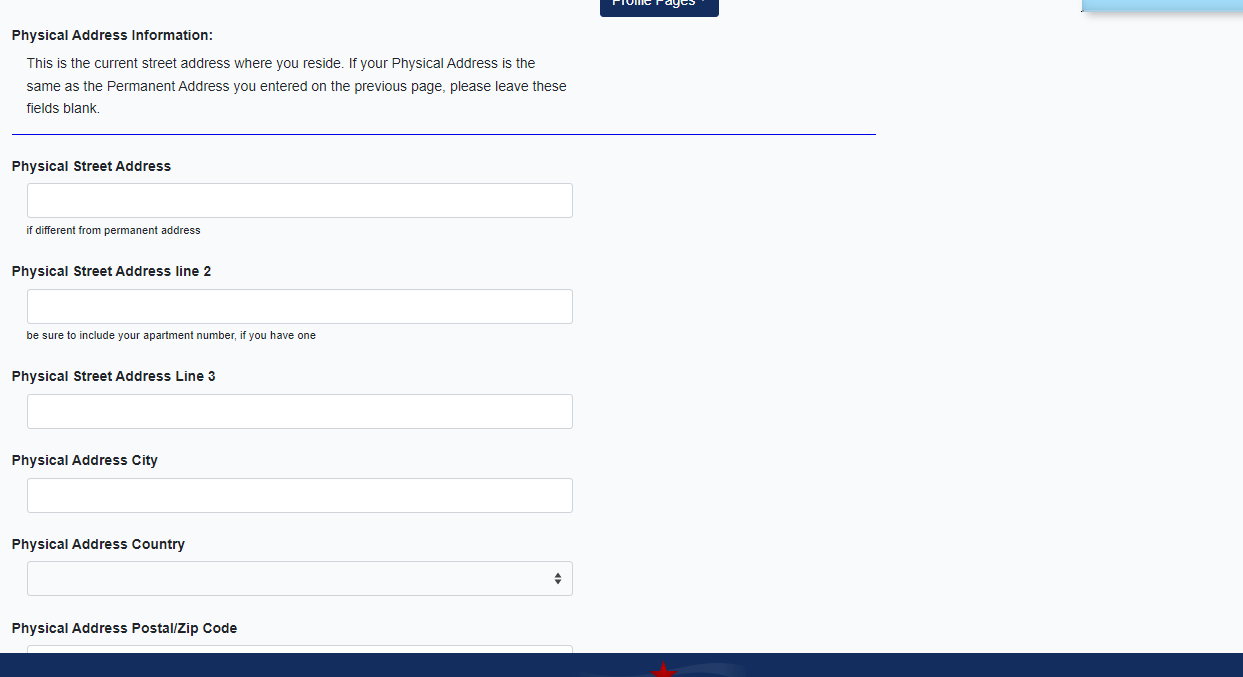 Physical Address

Leave Blank UNLESS
Your mailing address is different than physical address
Proceed
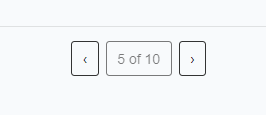 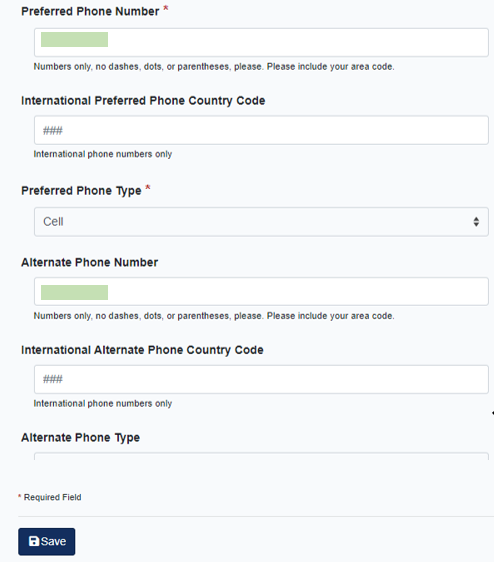 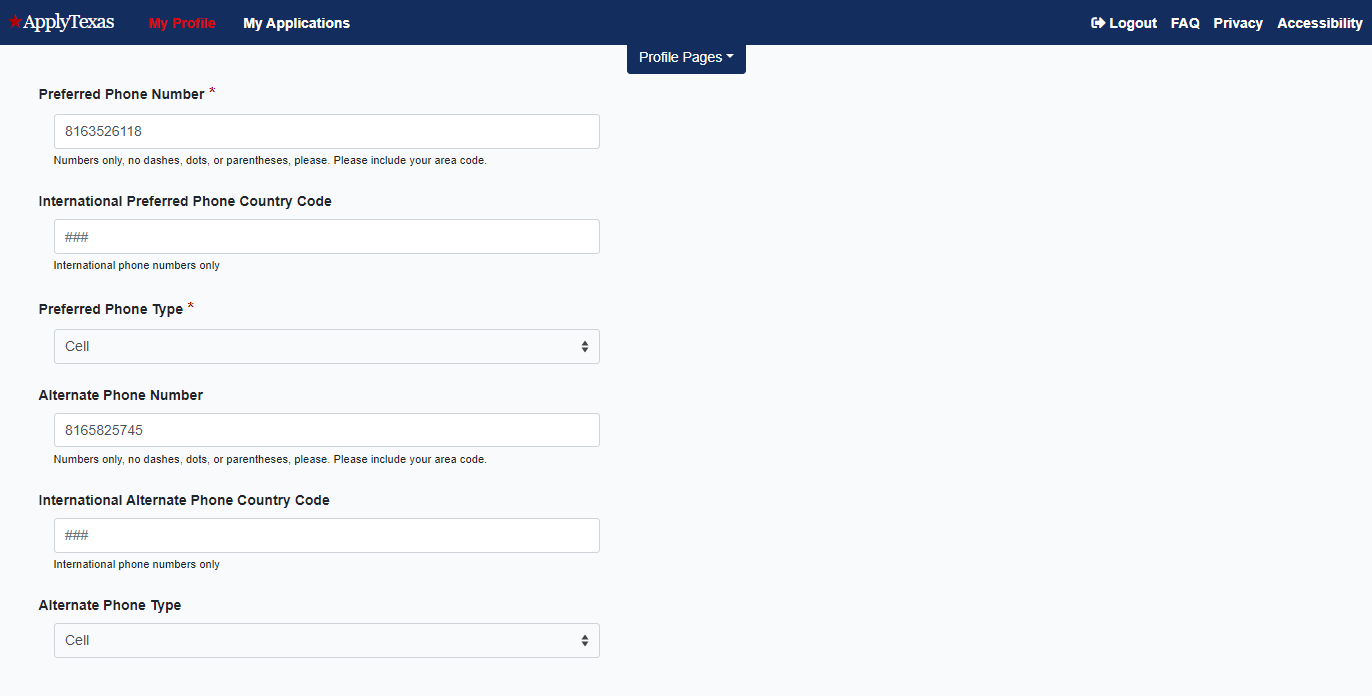 Enter YOUR cell number if you have one. 

Cell numbers enable NCTC to send you reminders via text message
Leave Blank
Parent/Guardian Phone Number
Proceed
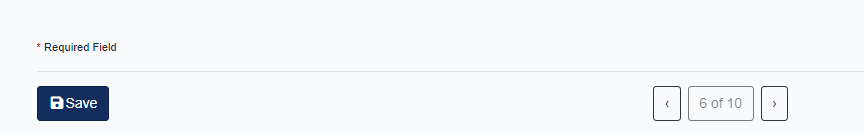 Enter Parent/Guardian Information
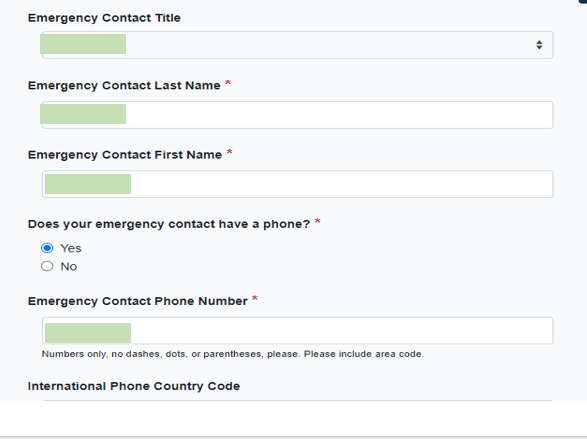 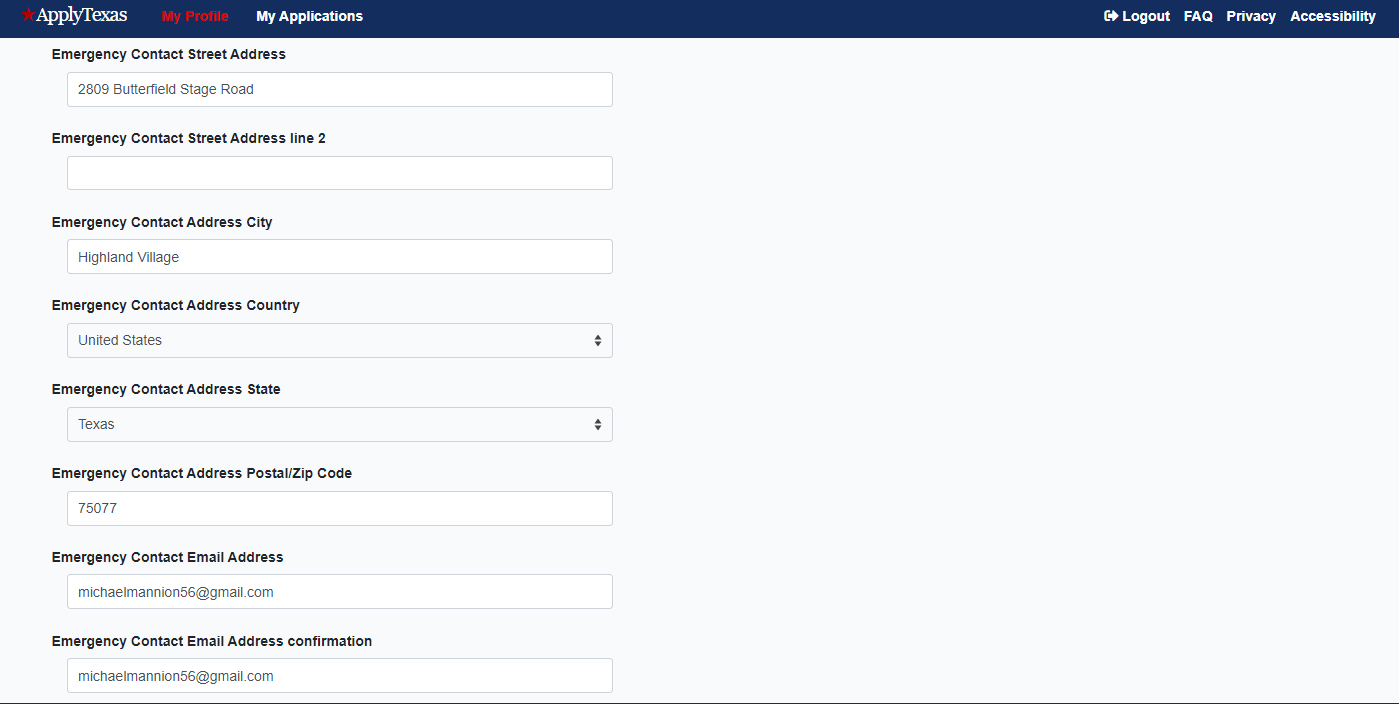 Important to put Parent’s Information and EMAIL
Proceed
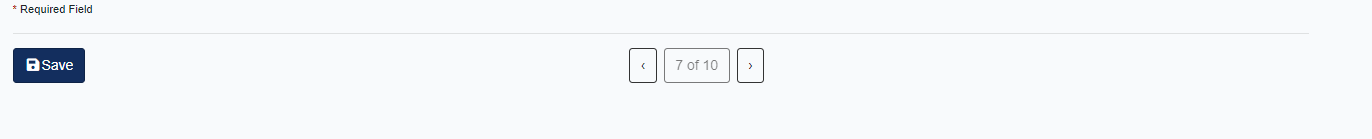 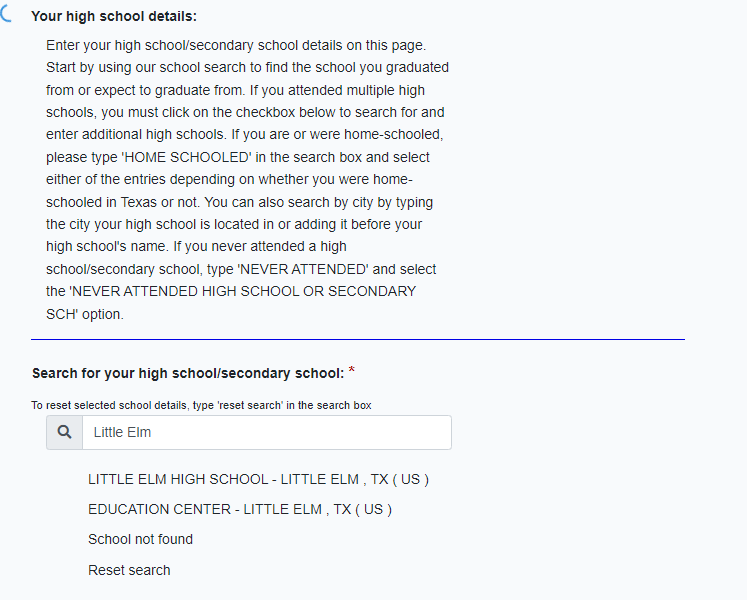 Begin to type school name
When you see your school appear in list, click on it to select
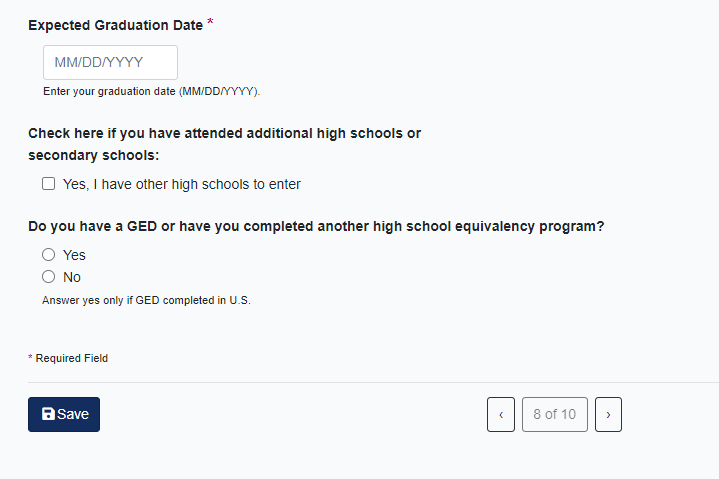 Estimate graduation date if unknown
No
Proceed
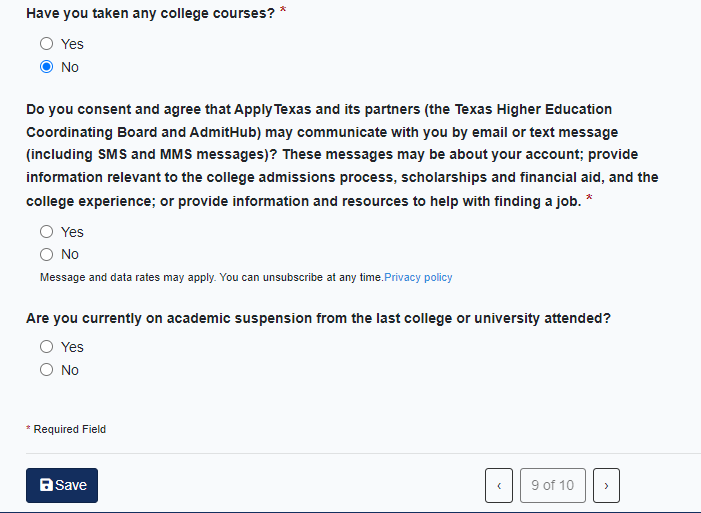 No.    Answer Yes only if you’ve taken dual credit before.
Yes
No
Proceed
Residency
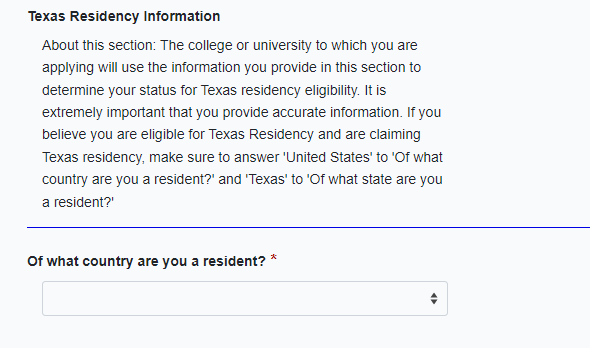 Answer Correctly.
Typically United States
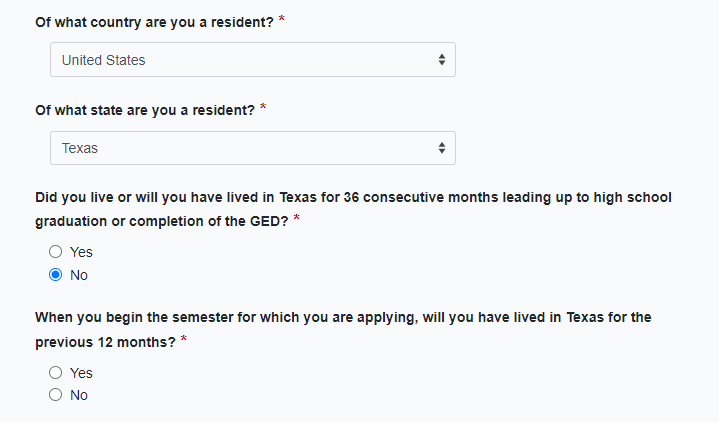 MUST ANSWER NO
ANSWER CORRECTLY. ASK IF YOU ARE NOT SURE
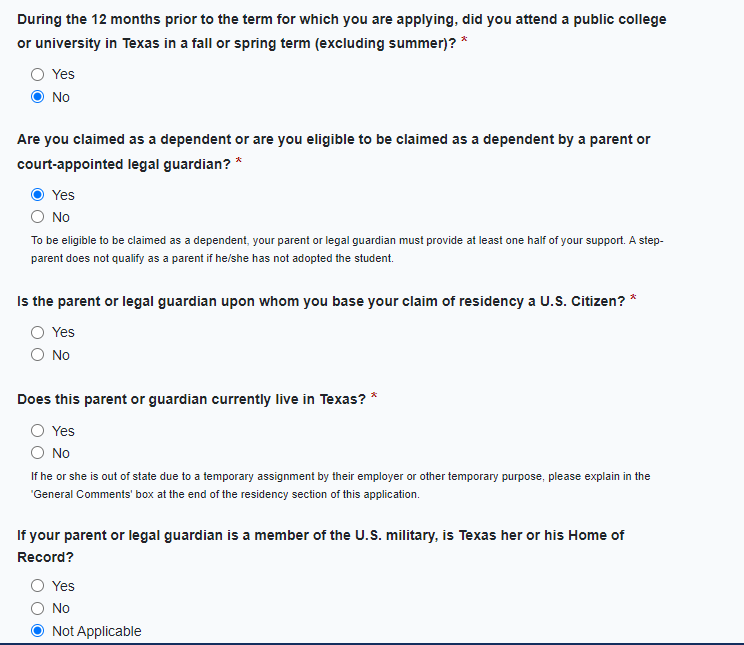 No.   Yes only if prior dual credit in Texas
Yes
If no, permanent residency questions appear.
Answer correctly. Ask if you are not sure.
YES   Very important to answer this yes! If you have a question, consult with a Dual Credit Success Coach
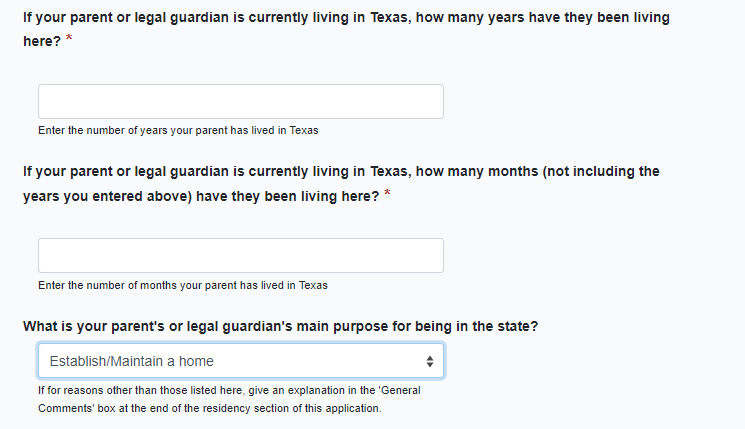 You can estimate if you don’t know.
Establish/Maintain a home
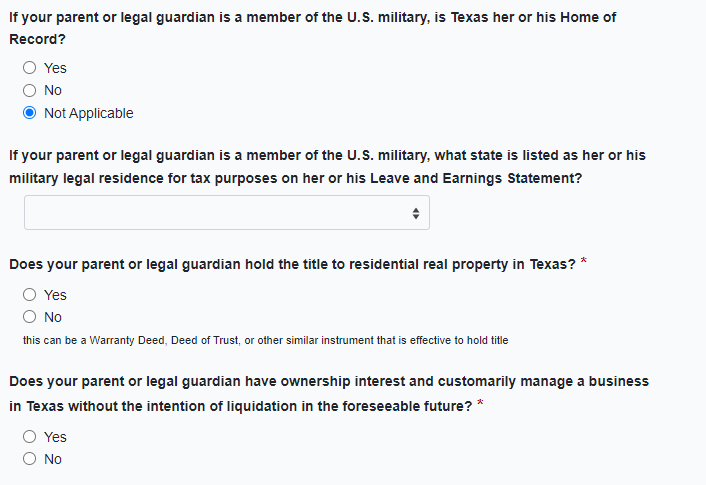 If yes, prompted to enter date acquired. Put YES if parents are buying a house.
If yes, prompted to enter date acquired.
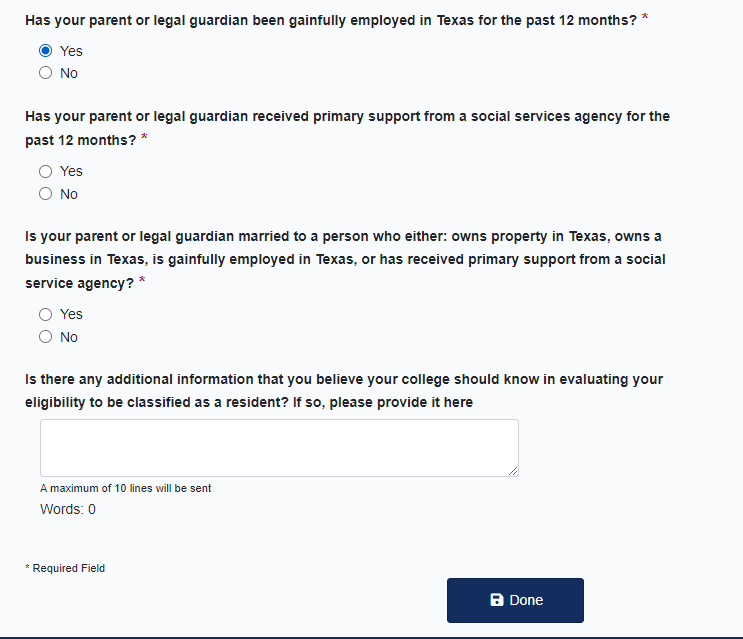 Typically Yes. ASK US IF YOU ARE NOT SURE!!!
Frequent scenarios: Both parents work? Then, Yes.
Both parents own your house? Then, Yes.
You can leave this blank
If you answered that your parent/guardian is married to a Texas resident…
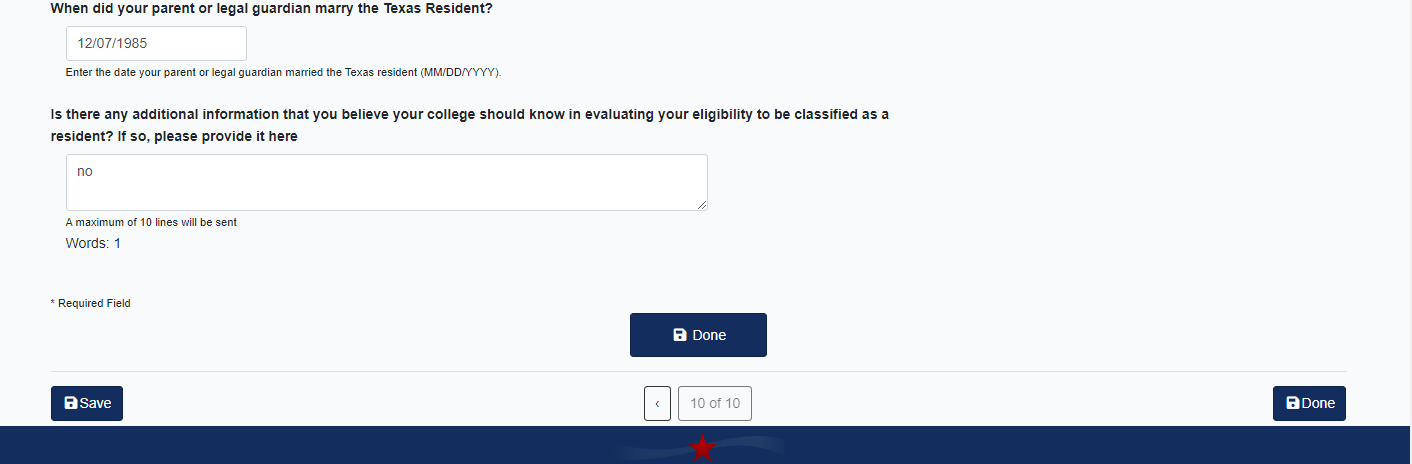 Estimate if you don’t know.
Done with profile
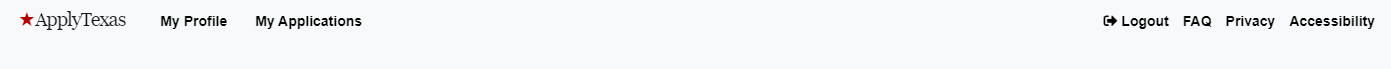 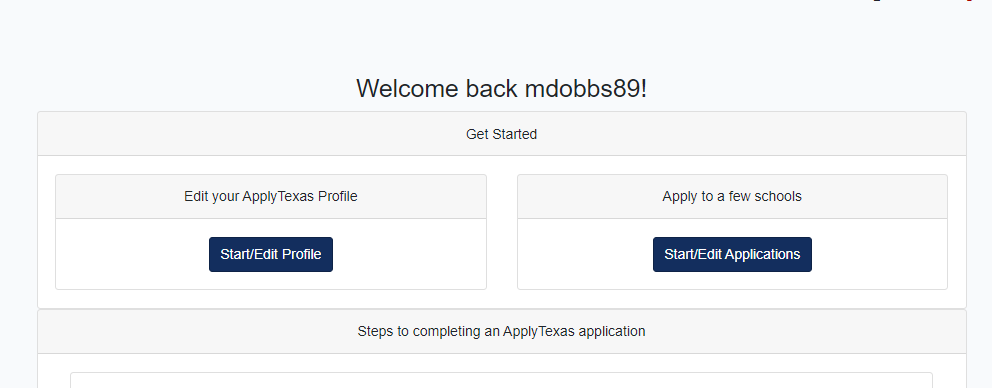 Start/Edit Applications
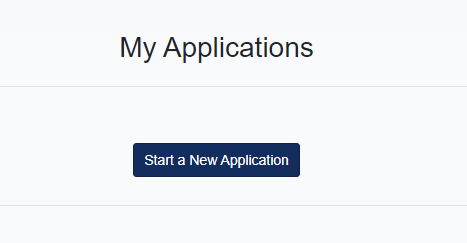 Start a New Application
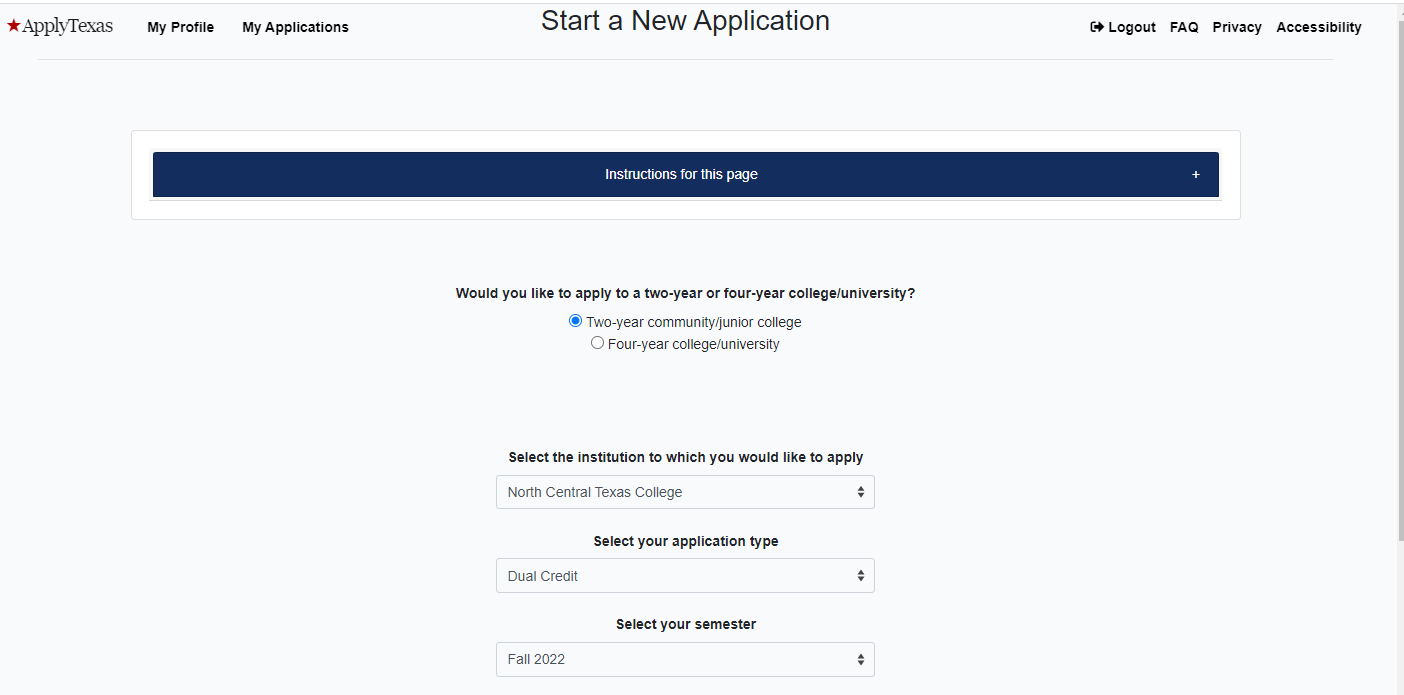 Two-Year
Open dropdown menu and type ‘North’    Select North Central Texas College.
Dual Credit
Semester you will start classes with NCTC
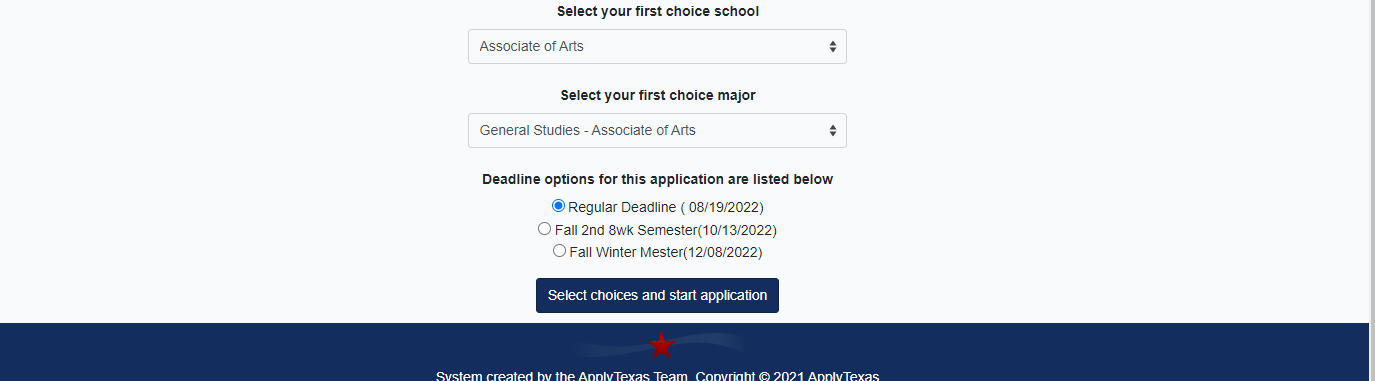 Scroll down until you see this:
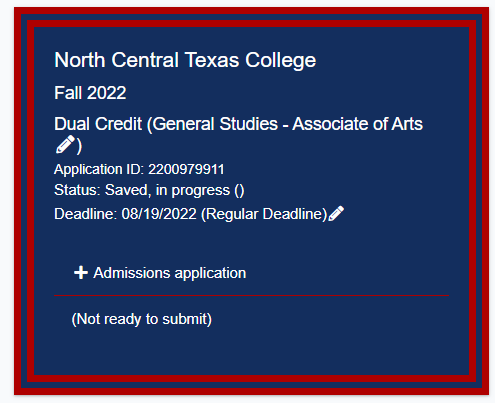 Click Dual Credit Questions
Click to expand menu
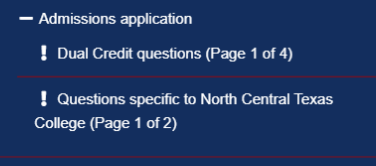 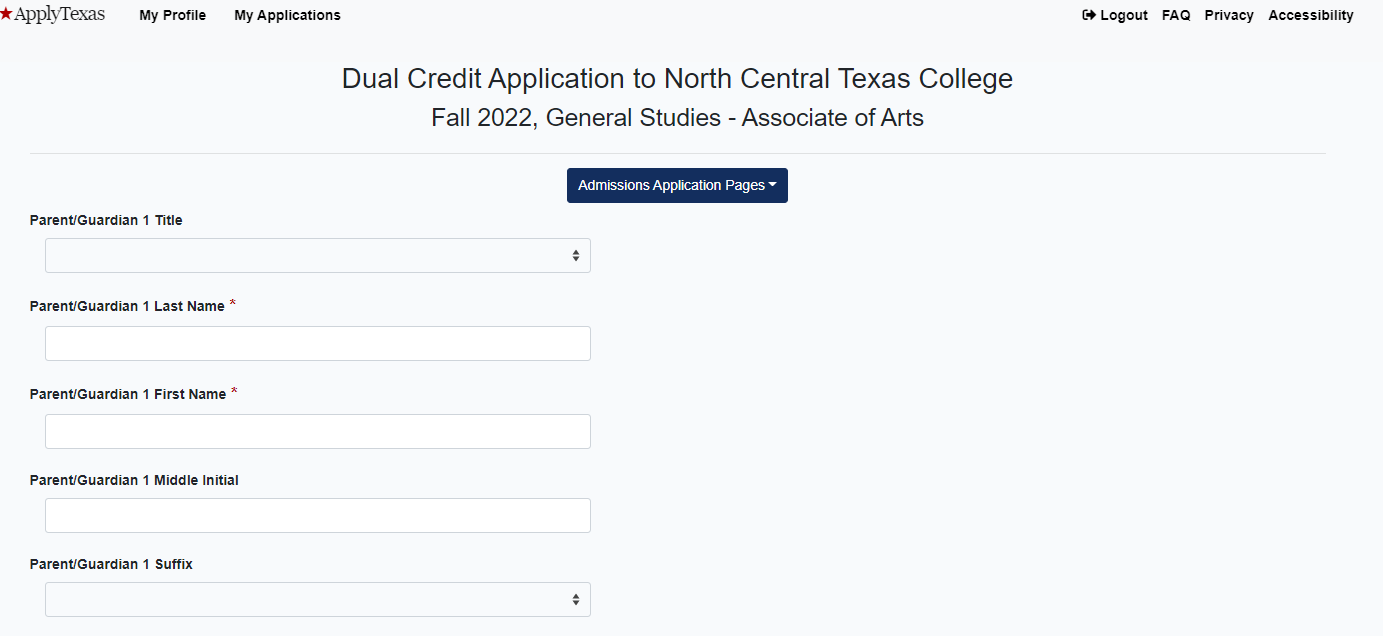 Enter Parent/Guardian Information
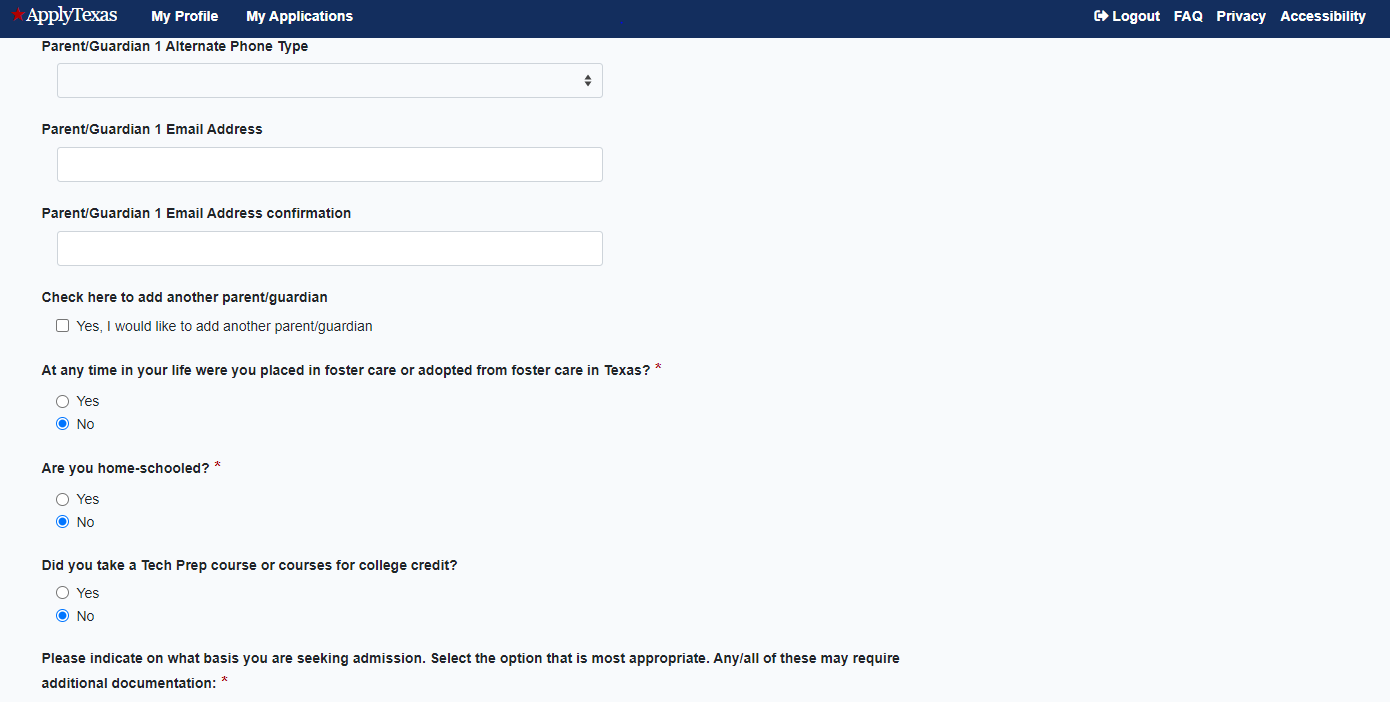 ANSWER EACH QUESTION
NO
NO
DUAL CREDIT
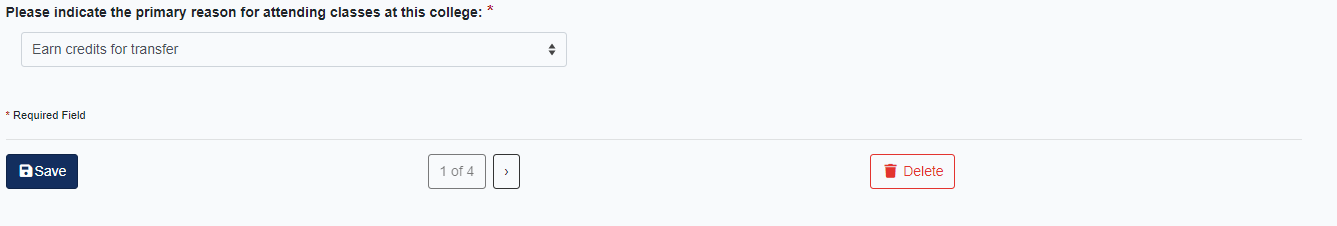 SKIP
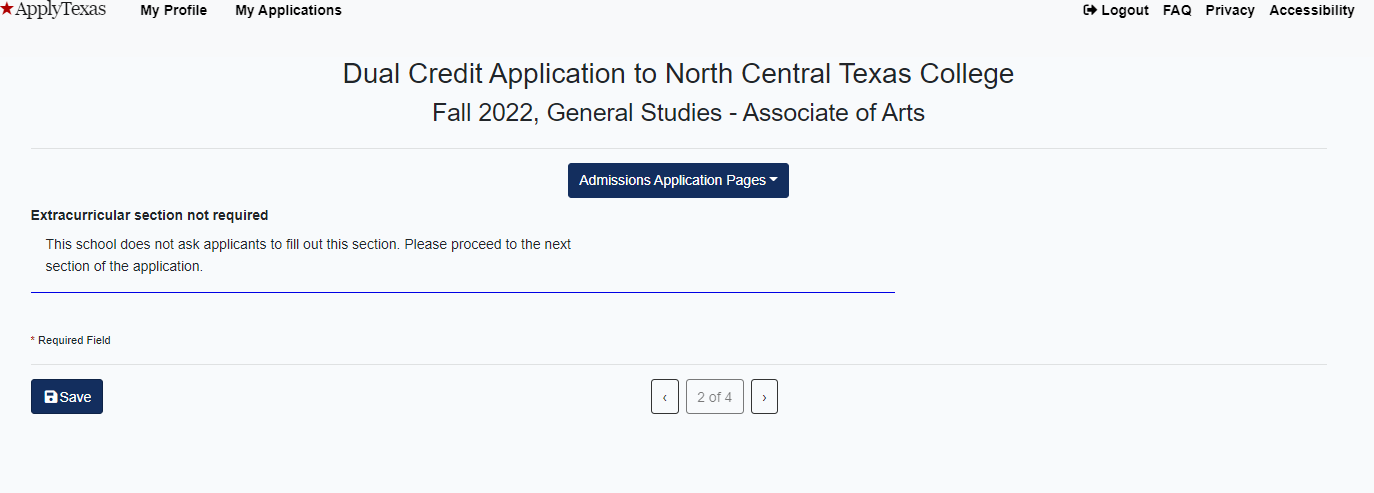 Proceed
SKIP
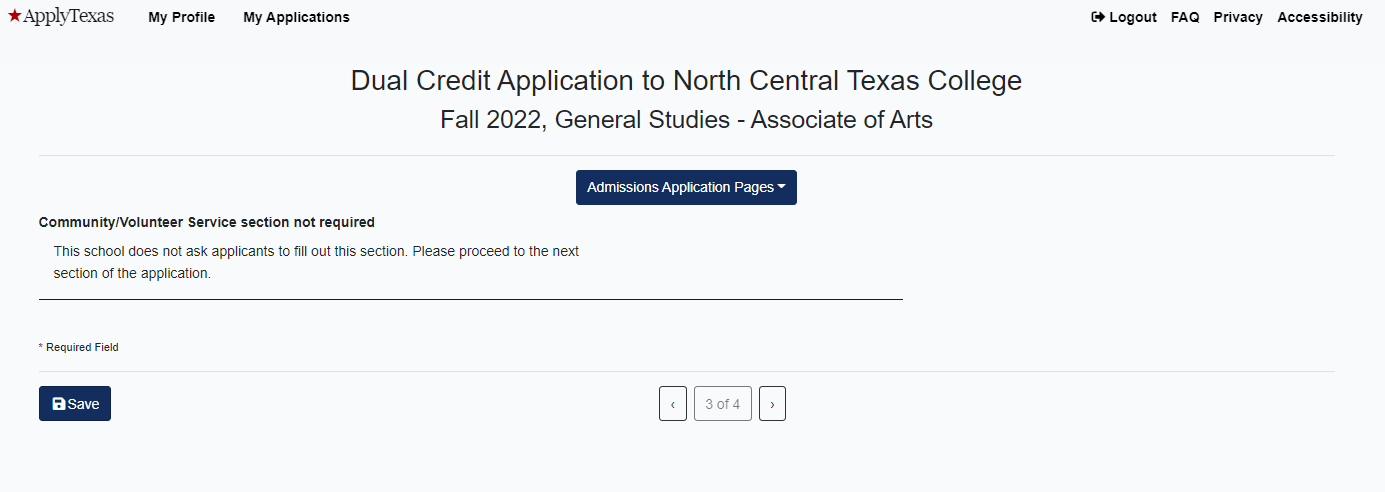 Proceed
SKIP
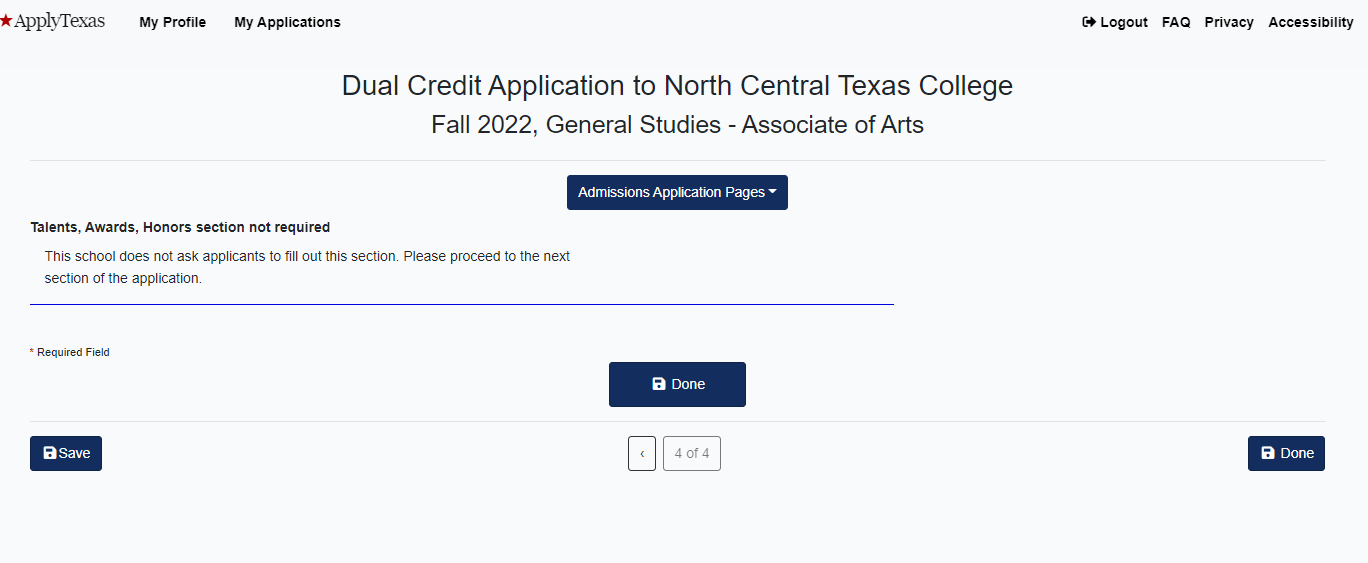 Proceed
Scroll down until you see this:
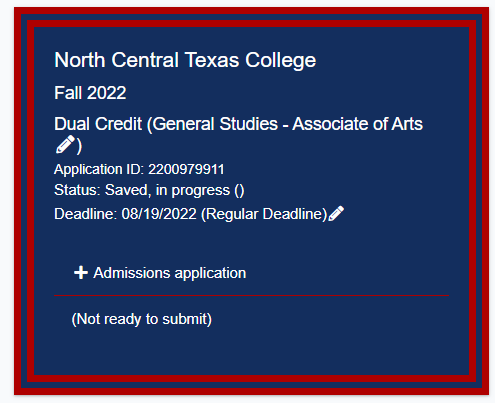 Click Questions specific to NCTC
Click to expand menu
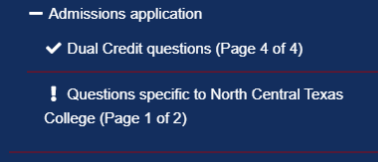 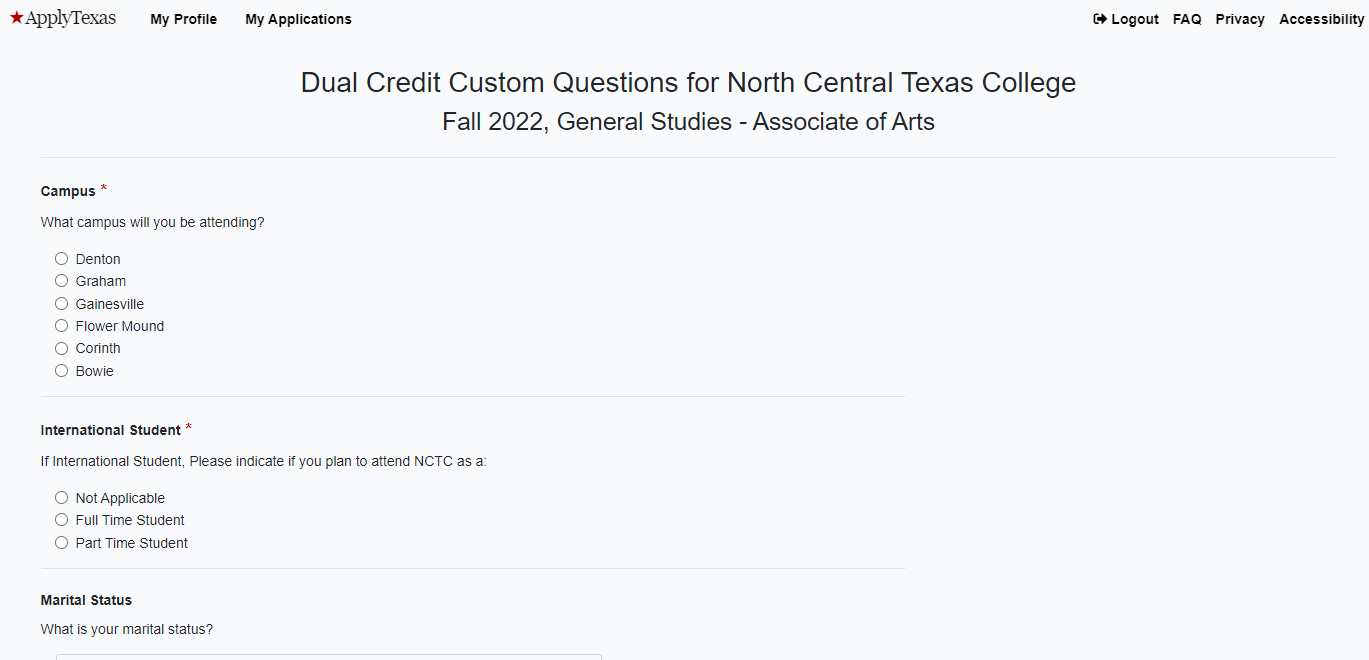 Pick campus closest to where you live
Lewisville ISD: pick Flowermound
All other Denton County public schools: pick Corinth
Not Applicable
Single
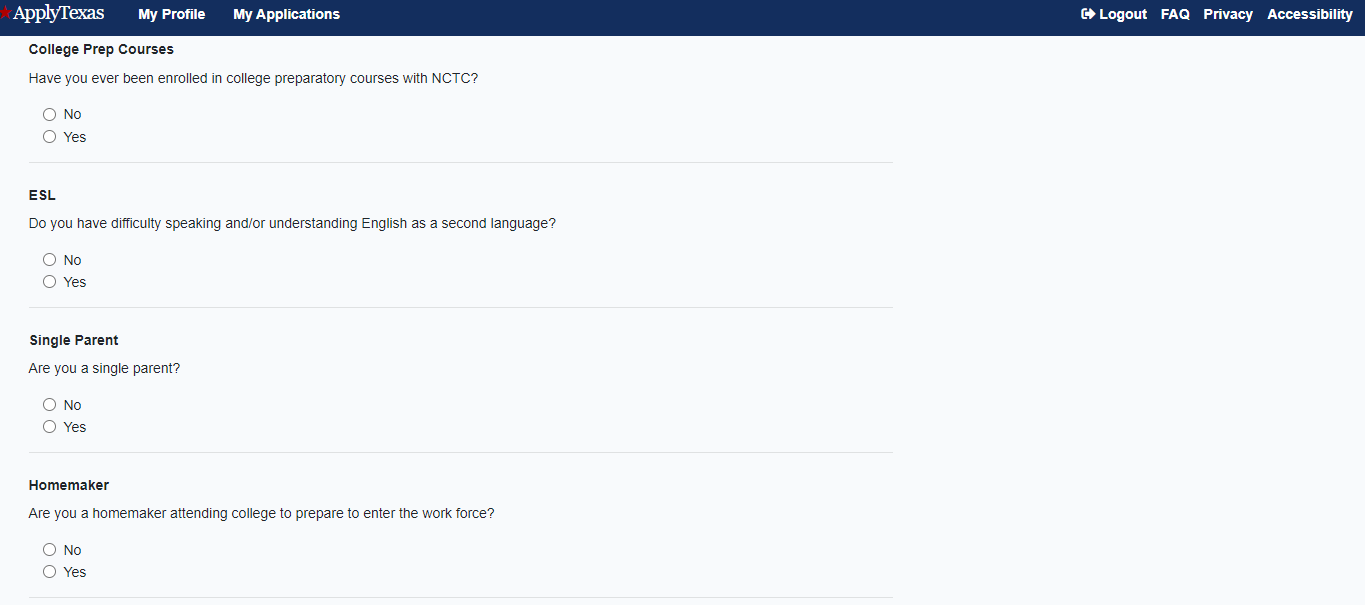 NO
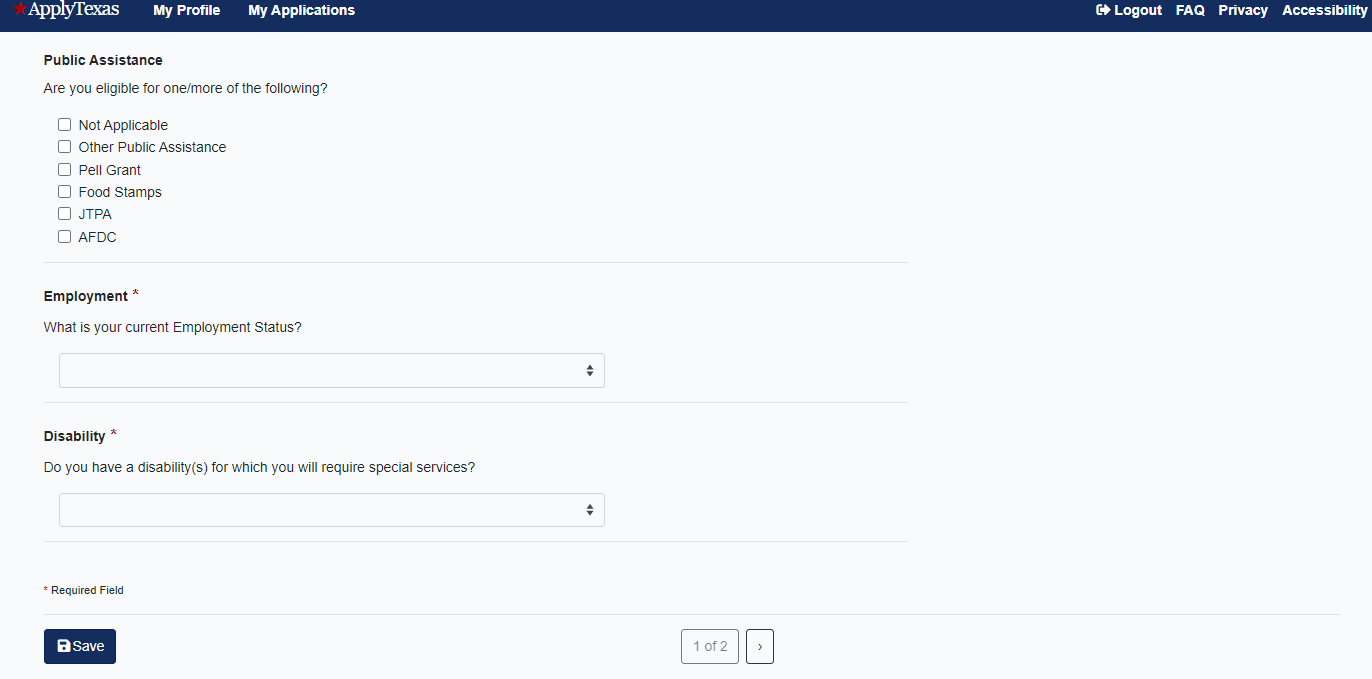 Not Seeking Employment
Proceed
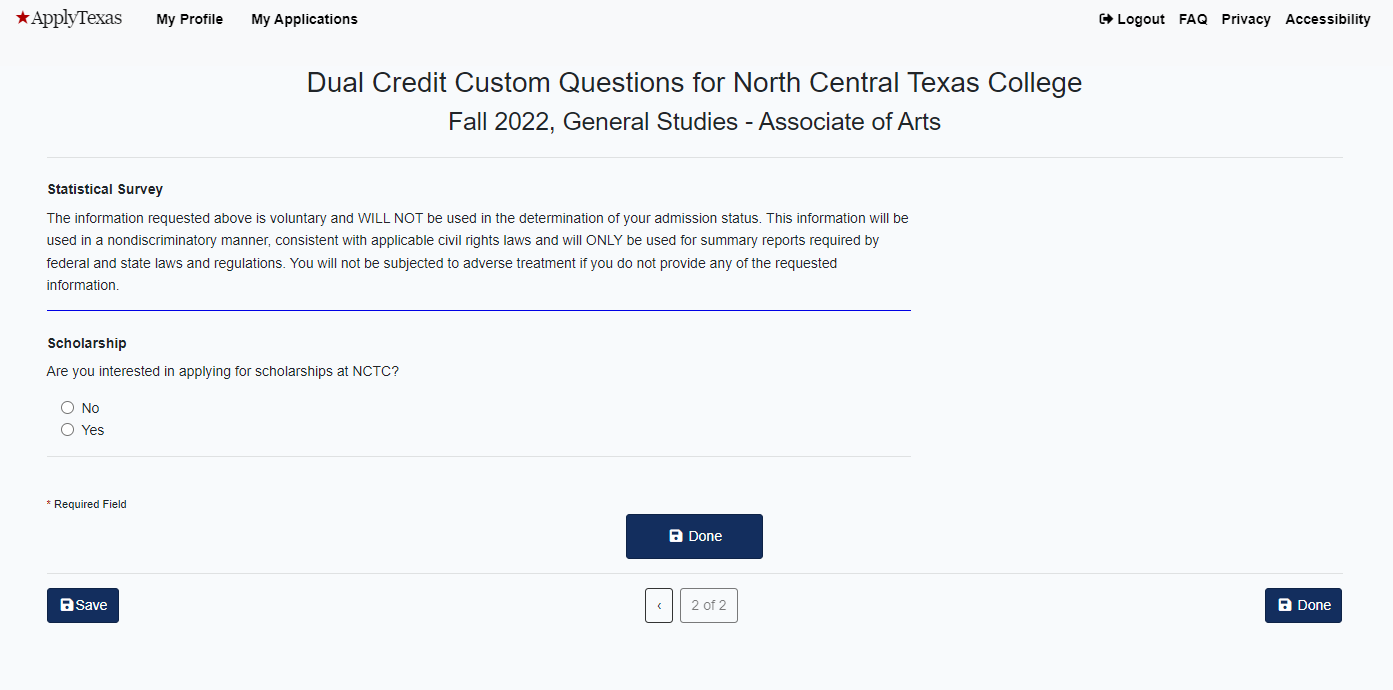 YES
Proceed
Scroll down until you see this:
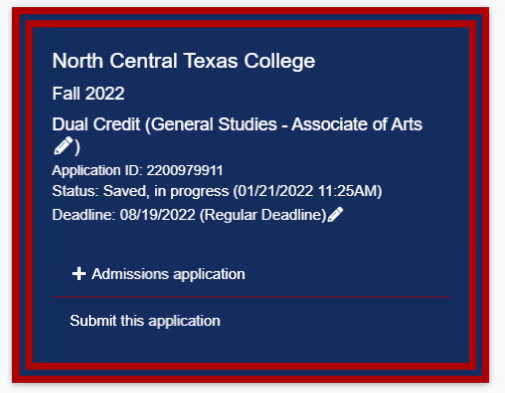 Click Submit this application
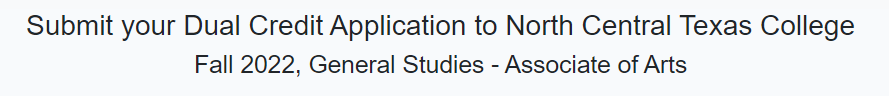 Read statements, check certification boxes
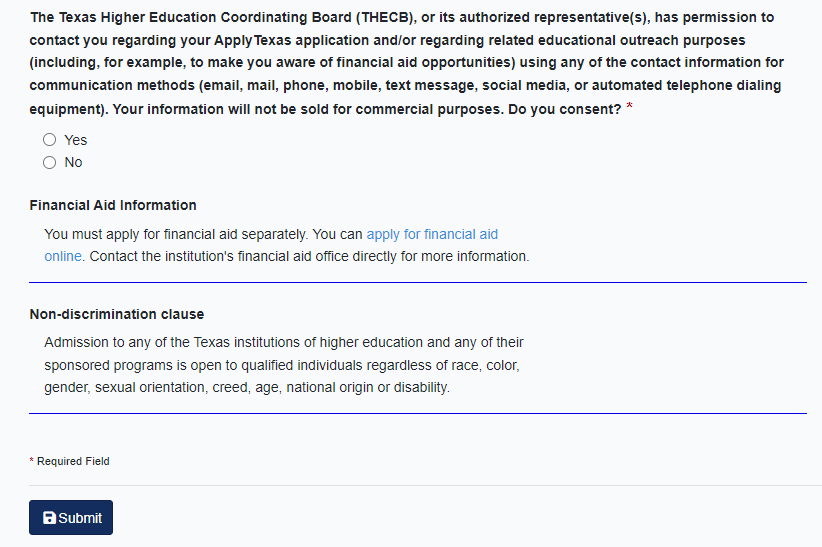 Click submit and you’re done!